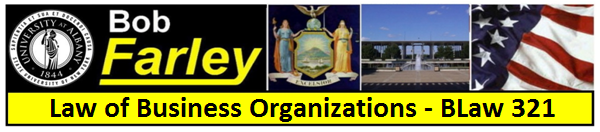 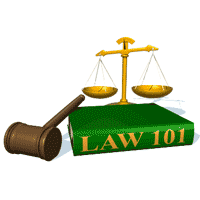 Slide Set Twelve A:
Public Authorities
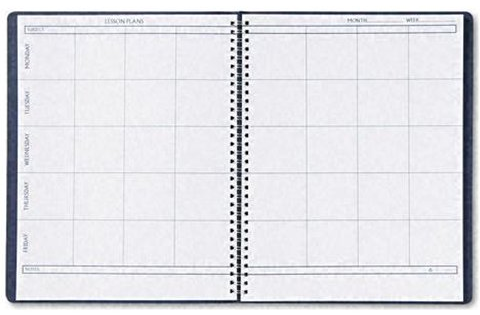 Last Time We Spoke About:


Corporate Liability
 Piercing the Corporate Veil
Part One: Definitions / Accountability

 Liable Parties 
Part Two: Directed Responsibility / Scope of Liability
 
Insider Trading
Part Three: Definitions / Liability / Exceptions
 Class Case – United States v. Martha Stewart
     Insider Trading at ImClone
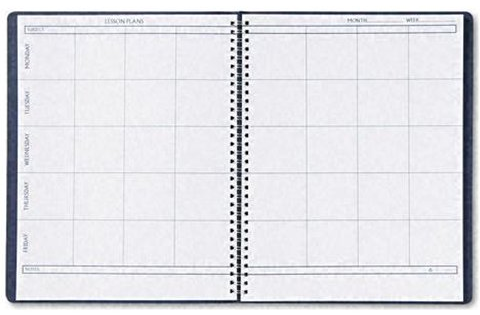 Tonight We Will Speak About:


Limited Liability Companies and Public Authorities

 LLC – History, Formation and Purpose
Part One: 	History / Formation / Purpose / Members and Agreements
	Management / Benefits and Limitations

 Public Benefit Corporations
Part Two: 	Definitions / Incorporation / Roles and Duties
	History / Purpose / Effectiveness

 Class Case – Shapiro v. Ettenson
     Member Responsibility in Operating Agreements
Public Benefit Corporations
Public Benefit Corporations and Public Authorities
Public Benefit Corporations
Public Benefit Corporations and Public Authorities
Generally:

Creation: Public benefit corporations are entities that chartered by an act of the state legislature (or congress) and are closely associated with governmental operations and public functions (such as public authorities).

Purpose and Function: Public benefit corporations are designed to carry out a public purpose and therefore the public receives some benefit from their operation. 

Different From Business Corporations:  Public benefit corporations are usually not bound by the same set of rules and statutes as private corporations.  They are formed for limited purposes, which are principally to build, finance and operate something for the public benefit.  Their purpose and mission is defined in the enabling statute creating them.

Financial Standing:  Public benefit corporations are often given special tax treatment and other benefits that private corporations do not receive.  Unlike business corporations, they do not operate a business for profit, but rather do their assigned public benefit function, with their costs paid by bond holders and/or service users.  Pursuant to Article 10 of the NYS constitution, their debt is not the debt of the state of New York.
Public Benefit Corporations
Public Benefit Corporations and Public Authorities
History and Examples:

Creation: Public Authorities are Public benefit corporations chartered by an act of the state legislature (or congress).

History: The first Public Authority was the Port of London Authority. It was chartered by an act of Parliament, where so many times the bill referred to the fact that the entity “had the authority” such entity became known as a “public authority”.  Its purpose was to clean up and rebuild the Port of London.

First US Public Authority:  The First Public Authority in New York (and in the United States) was the Port Authority of New York, which was chartered by Congress, and then codified in State Law.  It is a bi-state authority, now known as the Port Authority of New York and New Jersey.  Modeled after the Port of London “Authority”, its purpose was to clean up and rebuild the Port of New York.

Modern Public Authorities: Today there are hundreds of Public Authorities in New York.  Some of the more famous include the Thruway Authority, the Dormitory Authority, the Metropolitan Transportation Authority, the Power Authority, and the Empire State Development Corporation (legally known as the Urban Development Corporation).

Purpose: The purpose of Public Authorities is to finance, build and operate things (principally infrastructure) for the benefit of the state and its citizens (i.e. the public).
Public Benefit Corporations
Public Benefit Corporations and Public Authorities
The Story of Abbott Low Moffat

Born on May 12, 1901, on the upper east side of Manhattan, Abbott Low Moffat 
graduated from Harvard University in 1923, and from Columbia Law School in 1926.  

Admitted to the bar in 1927, and he practiced law in New York City and entered politics.

A member of the New York State Assembly from NY County’s 15th district, he served 
from 1929 to 1943. 

He was Chairman of the Committee on the Affairs of New York City in 1934; and Chairman of the Committee on Ways and Means from 1936 to 1943. 

He was elected as a statewide delegate to the New York State Constitutional Convention in 1938, and was a champion of the idea to build a Superhighway across New York State from New York City to Buffalo. 

A formidable adversary of Governors Roosevelt and Lehman, he resigned his seat on August 16, 1943, to accept an appointment by Roosevelt at the United States Department of State where he served as a diplomat in 12 countries, including Great Britain until 1961. 

He died of cancer on April 17, 1996, in a retirement home in New Jersey.
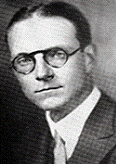 End of Class Twelve A
For next time – Review Assignments as follows on the Webpage:

Lecture Slides
Selected Readings
Cases and Exercises

We are a hot bench.

Questions?